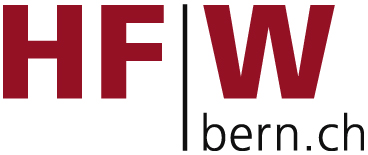 Grundlagen Englisch
Verb patterns
HFW Bern
Philipp Brunner
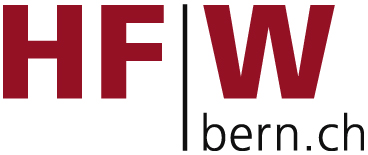 Verbs followed by –ing or to + infinitive
Grammar Book, Unit 31, p70-71

A	Introduction
B	Verb + -ing
C	Verb + to + infinitive
Englisch Grundlagen, Verb patterns
1
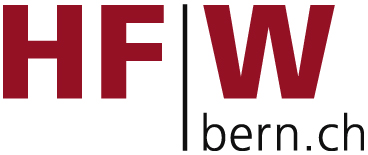 Verbs followed by –ing or to + infinitive (2)
Grammar Book, Unit 32, p72-73

A	Verb + -ing  or to + infinitive: change in meaning
B	Verb + -ing  or to + infinitive: no change in meaning
C	Phrases with to + -ing (to = preposition)
Englisch Grundlagen, Verb patterns
2
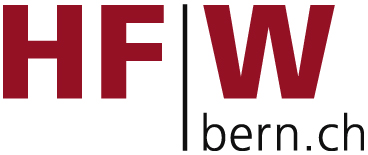 Verbs and objects
Grammar Book, Unit 33, p74-75

A	transitive and intransitive verbs
B	Verbs with two objects
C	Verb + object + to + infinitive
D	Make/let + object + infinitive (without to)
Englisch Grundlagen, Verb patterns
3
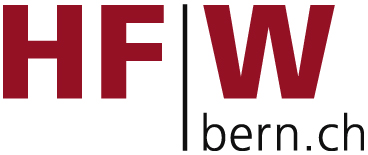 The –ing form
Grammar Book, Unit 34, p76-77

A	-ing form as a noun
B	-ing form as an adjective
C	-ing form after a preposition
D	-ing form that begins a clause
Englisch Grundlagen, Verb patterns
4